MIKE 11
Structures
© DHI
MIKE 11 STRUCTURES
Wide Range of Structures Requested – and Available in MIKE 11 (also MIKE 1D)
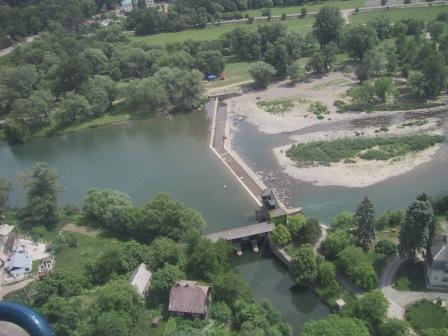 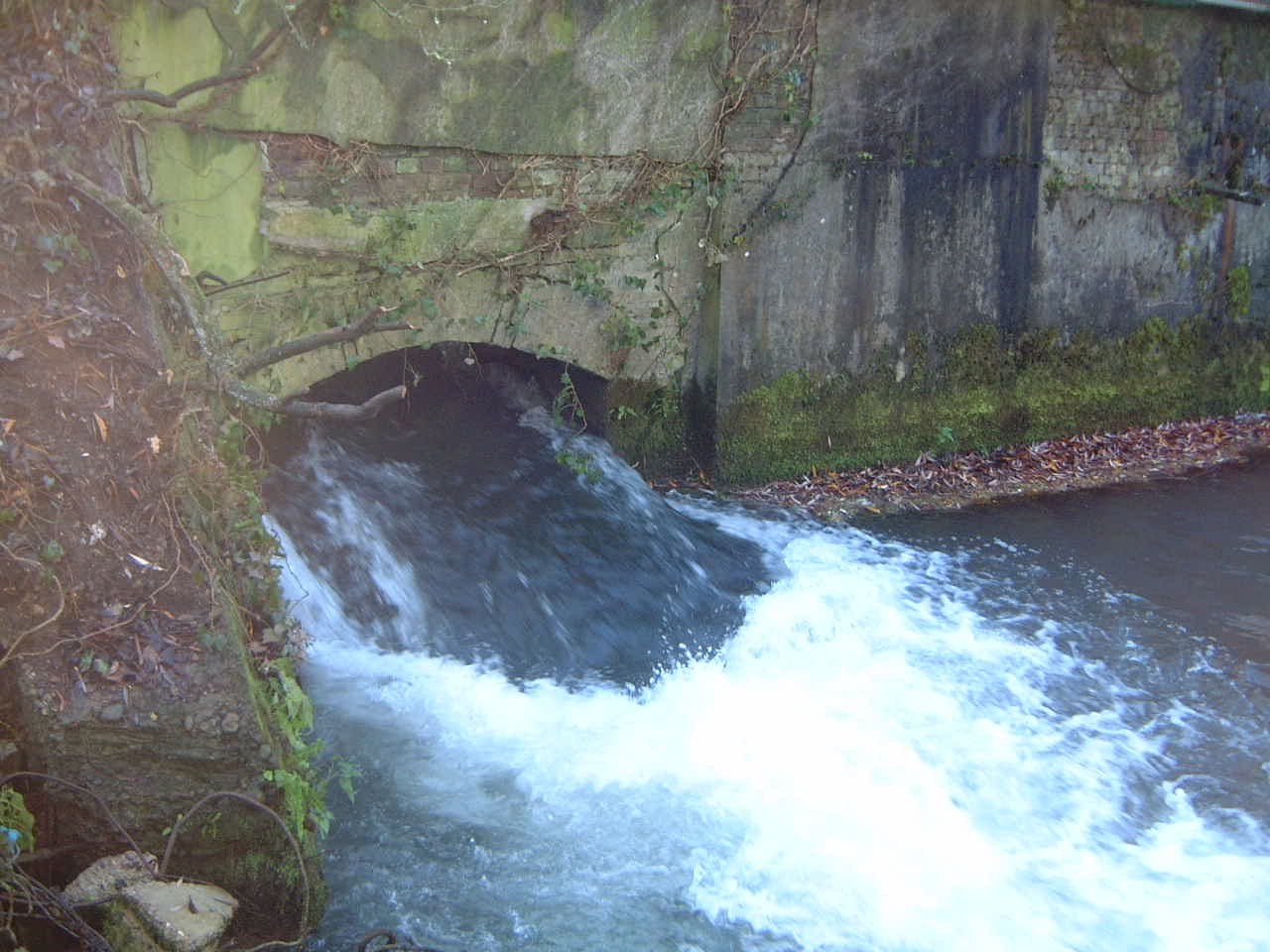 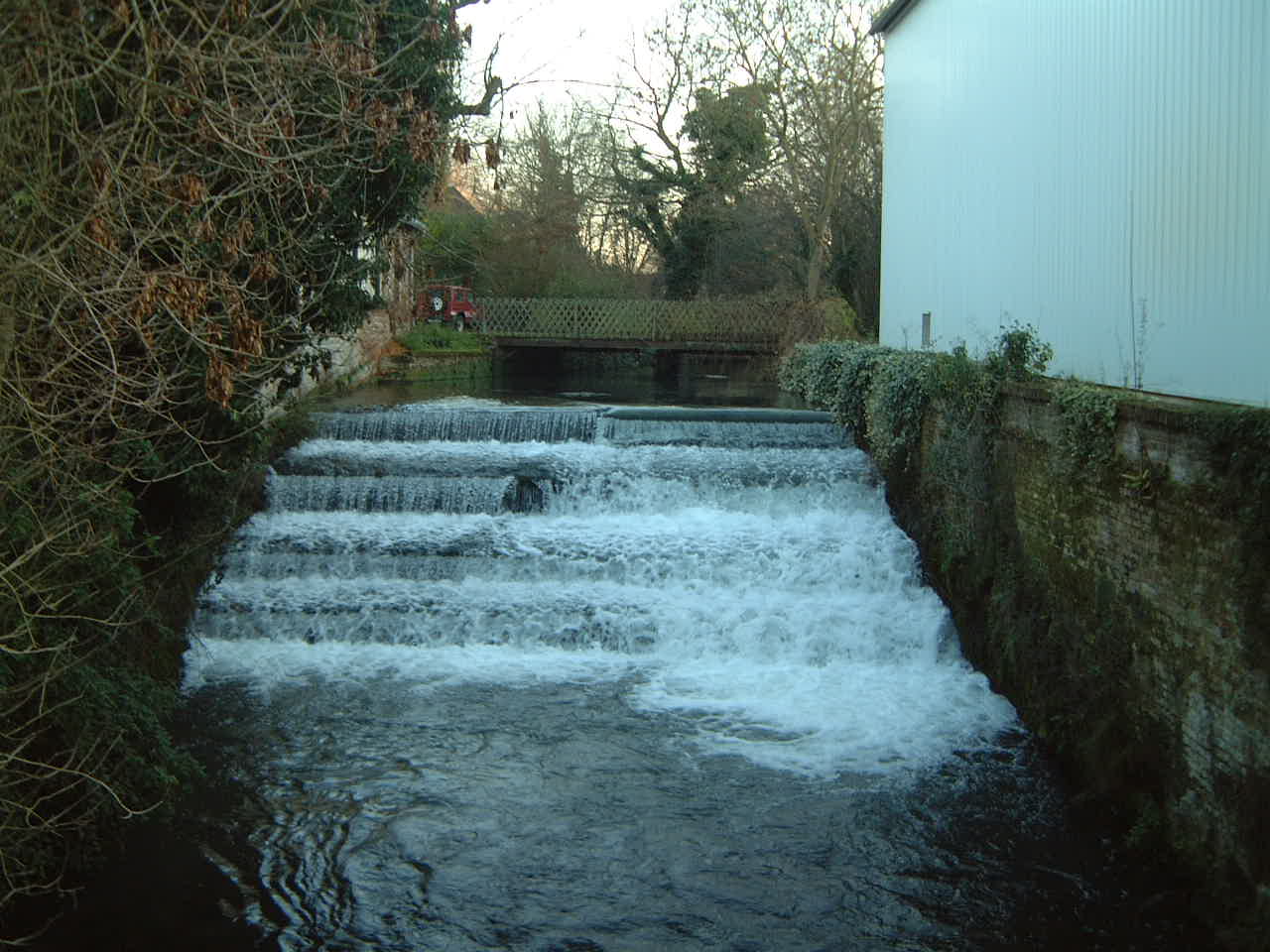 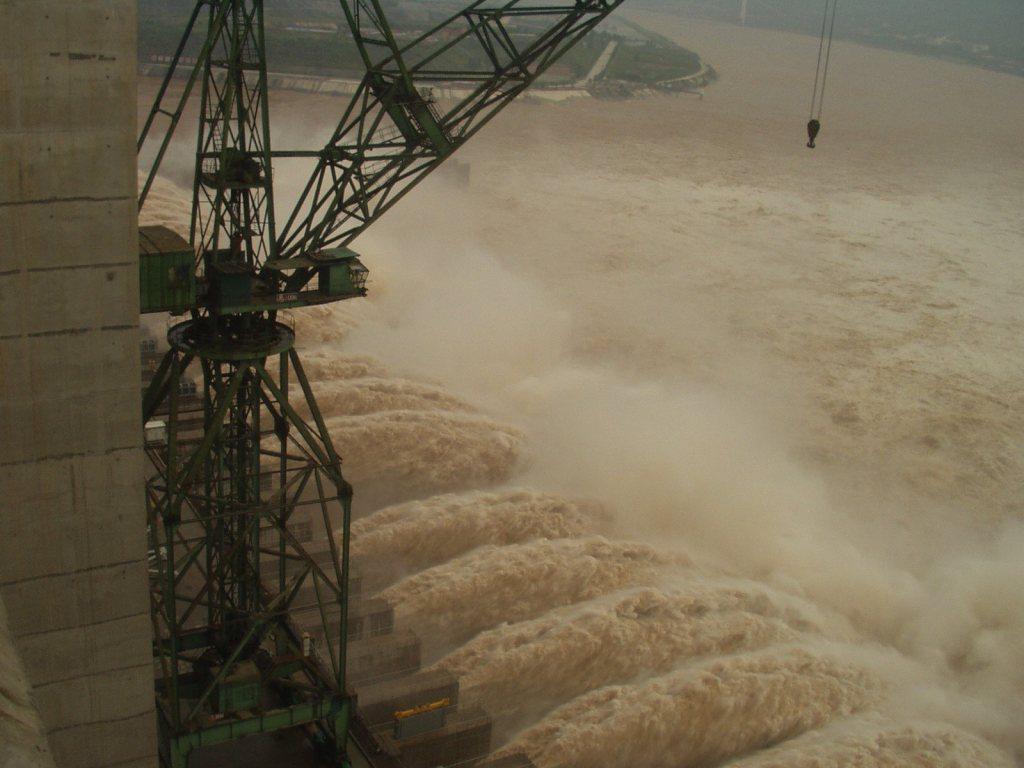 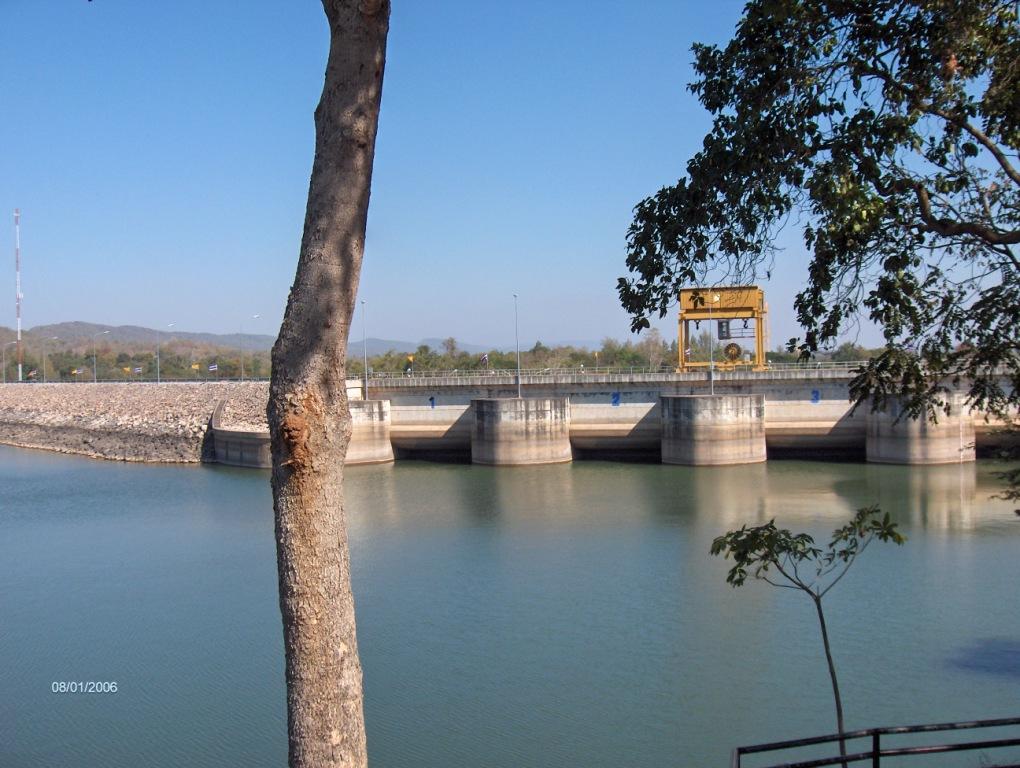 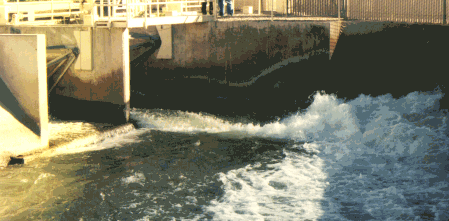 © DHI
Requires Knowledge
of PASCAL Code
MIKE 11 STRUCTURES
Defined in the Network File
How? Network File -> View -> Tabular View -> Structures Page
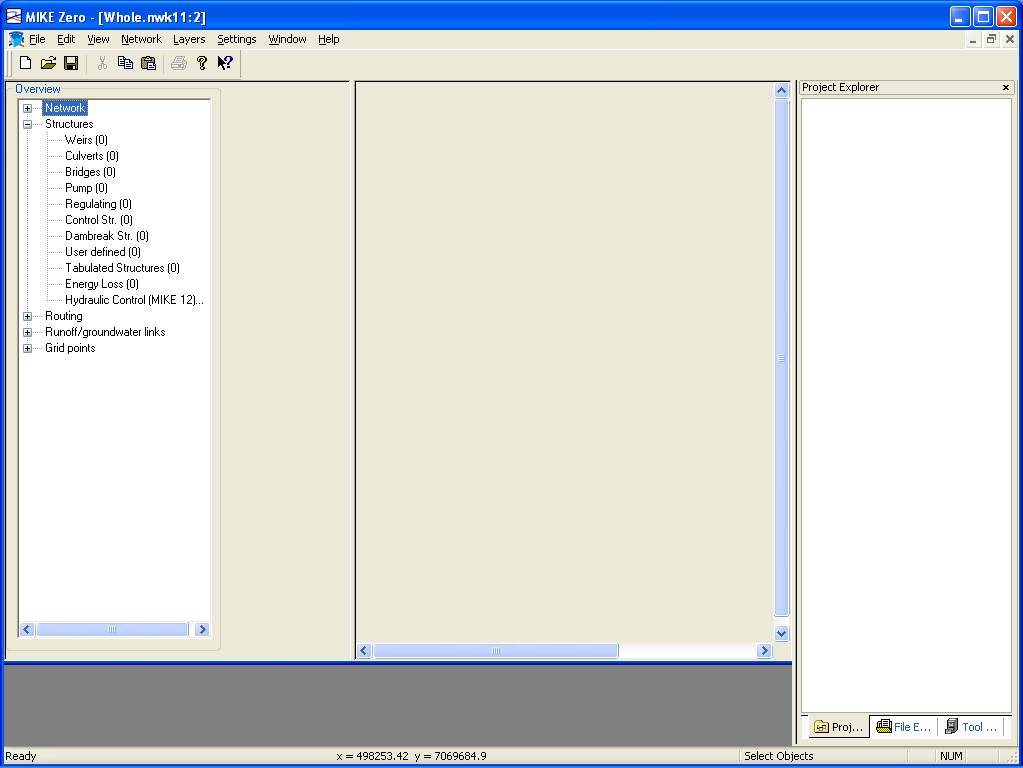 © DHI
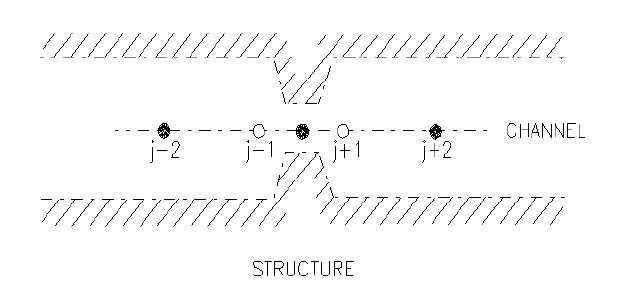 Q      H  Q  H     Q
MIKE 11 STRUCTURES
Issues Related to the Finite Difference Scheme
A Structure is a Contraction/Expansion by Definition
Structures are located at Q-points in the FD Scheme
Multiple Structures can Exist at the Same Q-pointto Define Complex Geometries (must have unique ID)
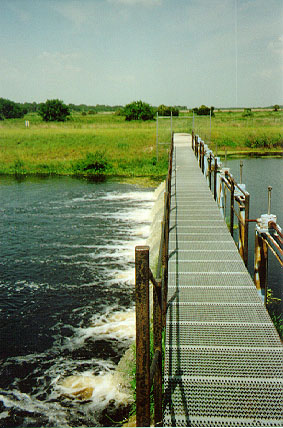 © DHI
MIKE 11 STRUCTURES
Geometric Requirements for Structures
Upstream and Downstream Cross-Sections must exist in the Database at a Distance less than Dx-max from the Structure

For greater Stability and Accuracy, Upstream and Downstream Cross-Sections should not be located too far away from Structures.

Structure Width must be less than both the Upstream and Downstream Cross-Sections  FOR ALL LEVELS
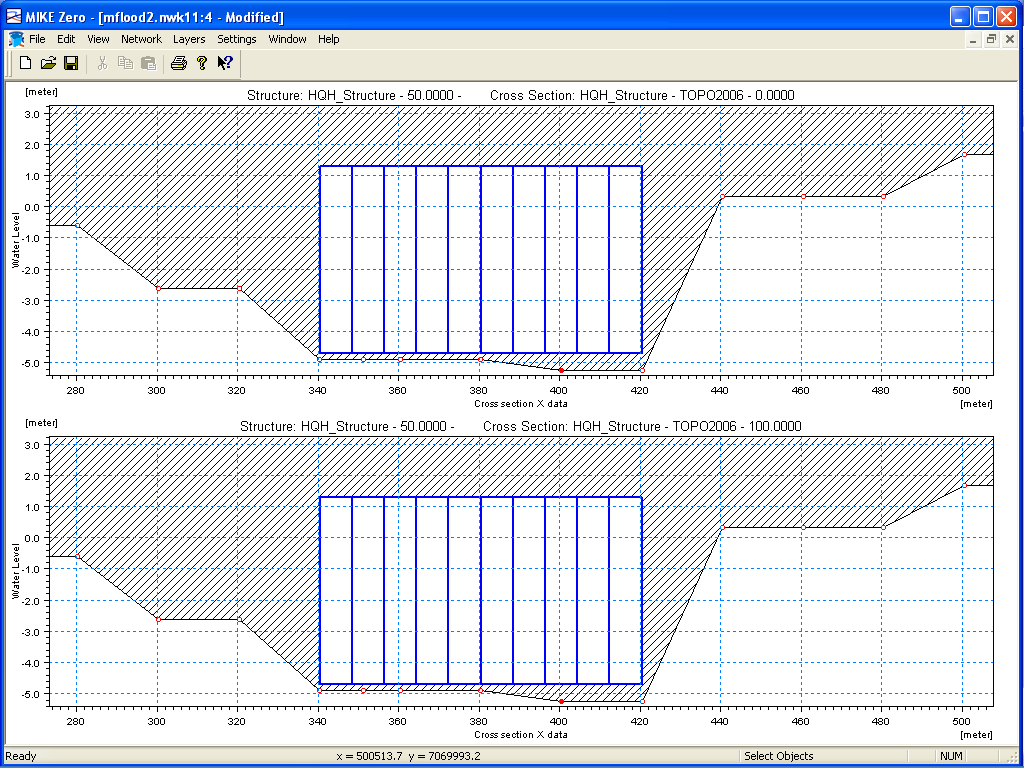 Tip: Avoid Using “Effective Area, Hydraulic Radius” Type Sections near Structures
© DHI
MIKE 11 STRUCTURES
Additional Structure Features
Valve regulation to allow flow in one direction only  - e.g. for flap gate operation
Group structures in parallel to describe complex geometries (eg combined structure flow and overtopping)‘Parallel structures’ are defined by identical Branch and Chainage definition for two or more structures.Recommended to differentiate parallel structures by the Structure ID
Eventual overtopping defined 
by an overflow weir

Bridge openings:
Culvert #1 
Culvert #2
Culvert #3
© DHI
MIKE 11 STRUCTURES
Internal Conditions Applied at a Structure
Structures impose internal boundary conditions:

a) due to a control somewhere in the structure Qstr = f (Hu/s)
b) due to energy losses through the structure, Qstr = f (Hu/s, Hd/s)

MIKE 11 looks at both cases and decides which is the governing mechanism

In the FD Scheme, the Momentum Equation is replaced with:

the control equation for (a), or
the local energy balance for (b)
© DHI
MIKE 11 STRUCTURES
Upstream Control
Control somewhere in
the structure, Qstr = f (Hu/s)

For Example:

 Weir; 	     Free flow

 Culvert;   Inlet critical
	     Outlet critical
	     Orifice flow at inlet
	     Full barrel flow
Zero Flow, Upstream or
Inlet Controlled
© DHI
MIKE 11 STRUCTURES
Downstream Control
Energy losses through the structure,
Qstr = f (Hu/s, Hd/s)

For Example:

 Weir;	     Drowned flow	     over the weir

 Culvert;  Drowned flow	     through the culvert
Downstream or Outlet Controlled
© DHI
MIKE 11 STRUCTURES
Head Loss at Structures
HLOST  is a function of Q and is due to:
 Eddy losses / vortices / turbulence
 Contraction / expansion of streamlines
U/S
1
D/S
H
h
2
H
h
© DHI
MIKE 11 STRUCTURES
Loss Coefficient, 
Contributions from Inflow and Outflow
Note:
As < A1 and A2
© DHI
MIKE 11 STRUCTURES
Coupled set of Equations
Full Energy loss
Solve with respect to Q and hs
Energy loss from upstream to structure
© DHI
MIKE 11 STRUCTURES
Total Head Loss
Contributions from:

 outflow
 bend (for culverts)
 friction (for culverts)
 inflow
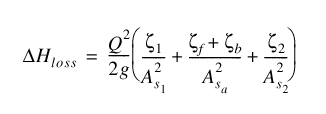 Note: Subject to min specified in the HD11 File, Default Values Page
Asa Average
Structure Area
© DHI
MIKE 11 STRUCTURES
Specifying Loss Coefficients
Weirs


Culverts
Defaults:
in = 0.5
out = 1.0
Determine from:
 Flume tests
 Field measurements
 Model calibration

Free Overflow Q = ac Qc
 Qc is tabulated
 ac is applied during simulation
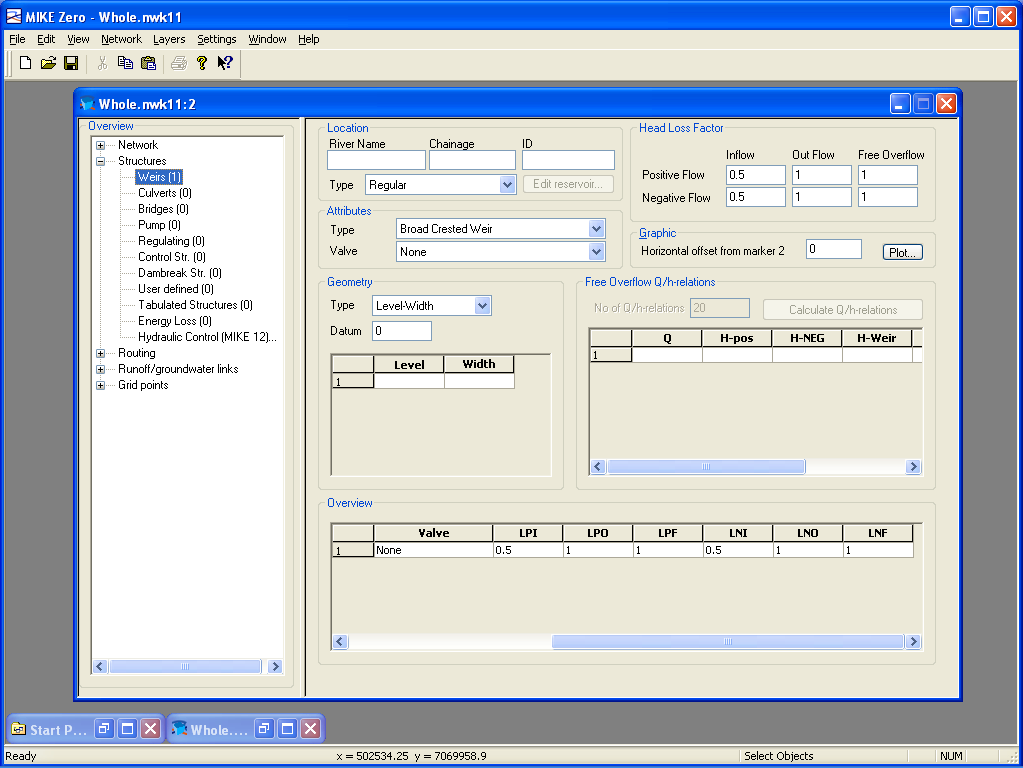 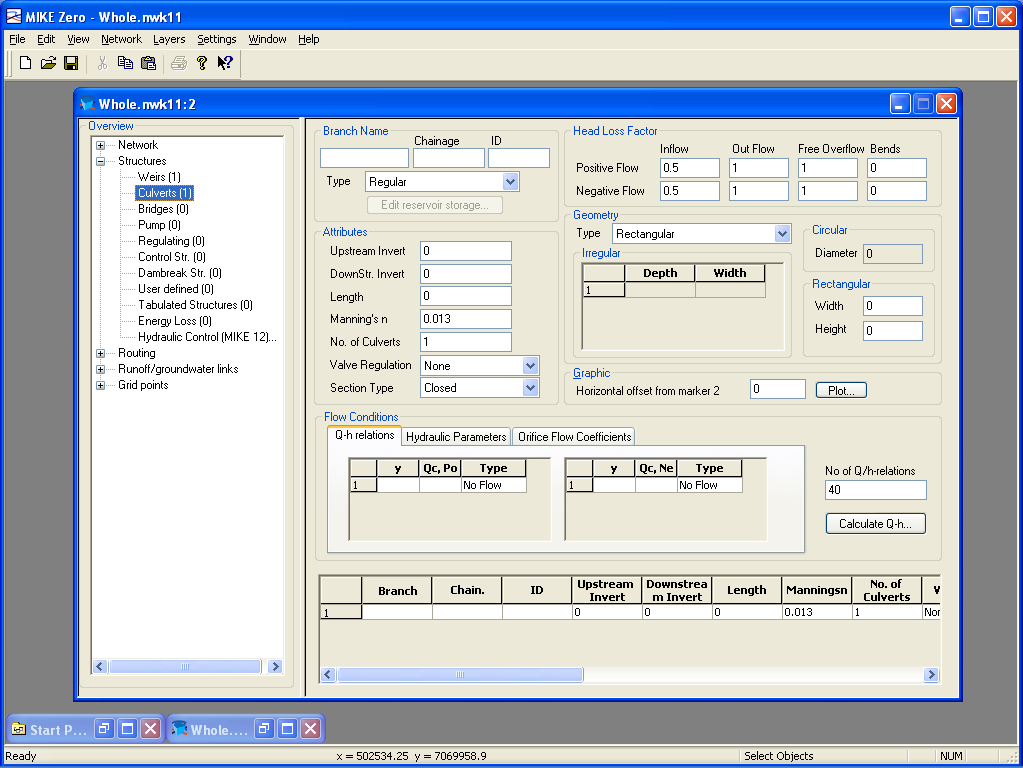 ac = 1 is Default
ac > 1, for non-parallel flow           (curved streamlines)
ac < 1, for side effects
Function of the Degree of Smoothness at Entry and Exit
© DHI
MIKE 11 STRUCTURES
Features of broad crested weirs
The flow over a broadcrested weir is governed by 
the steady state energy balance
Features of broadcrested weir: 
 Arbitrary shape
 User defined head loss coefficients
 Contraction loss and expansion loss
Notes of caution: 
 Flow area restrictions
 Ensure that free flow conditions are pre-calculated
 No friction loss over weir
 Water level variations have an instantaneous 
  effect on flow over weir
© DHI
MIKE 11 STRUCTURES
Weirs GUI
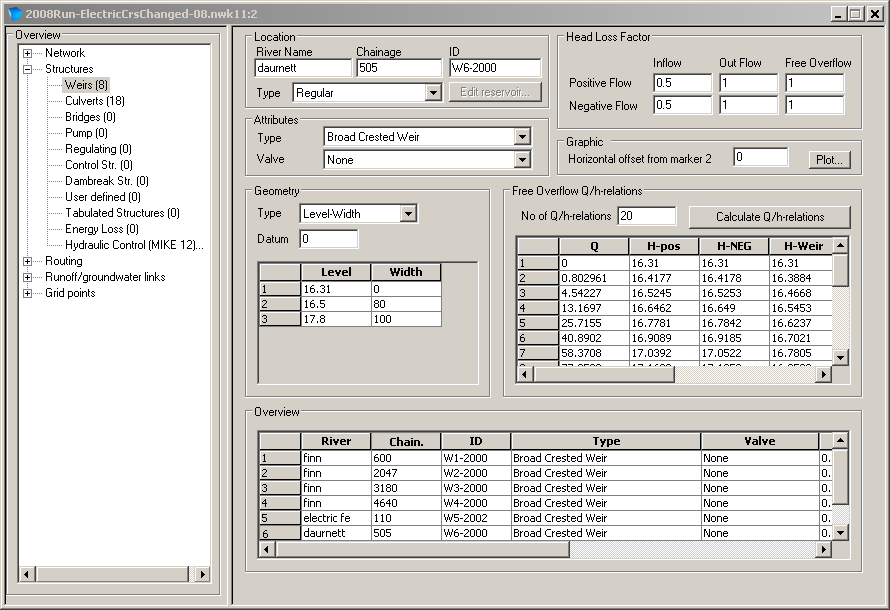 © DHI
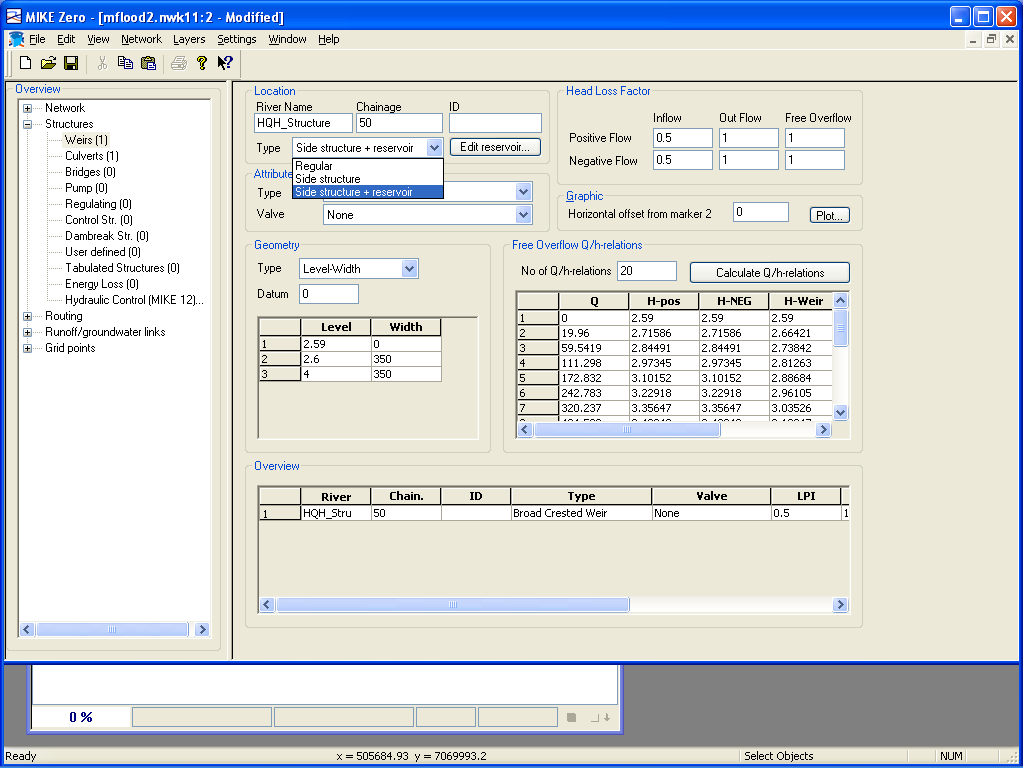 Q – Q reservoir
Q – Q lost
Q reservoir
Qlost
Q
Q
Side Structure
Side Structure + Reservoir
MIKE 11 STRUCTURES
Weir Types
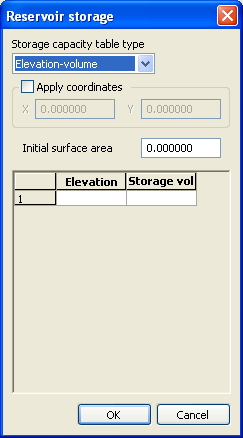 Regular, Side Structure and Side Structure + Reservoir
Storage in Reservoir/Pond
© DHI
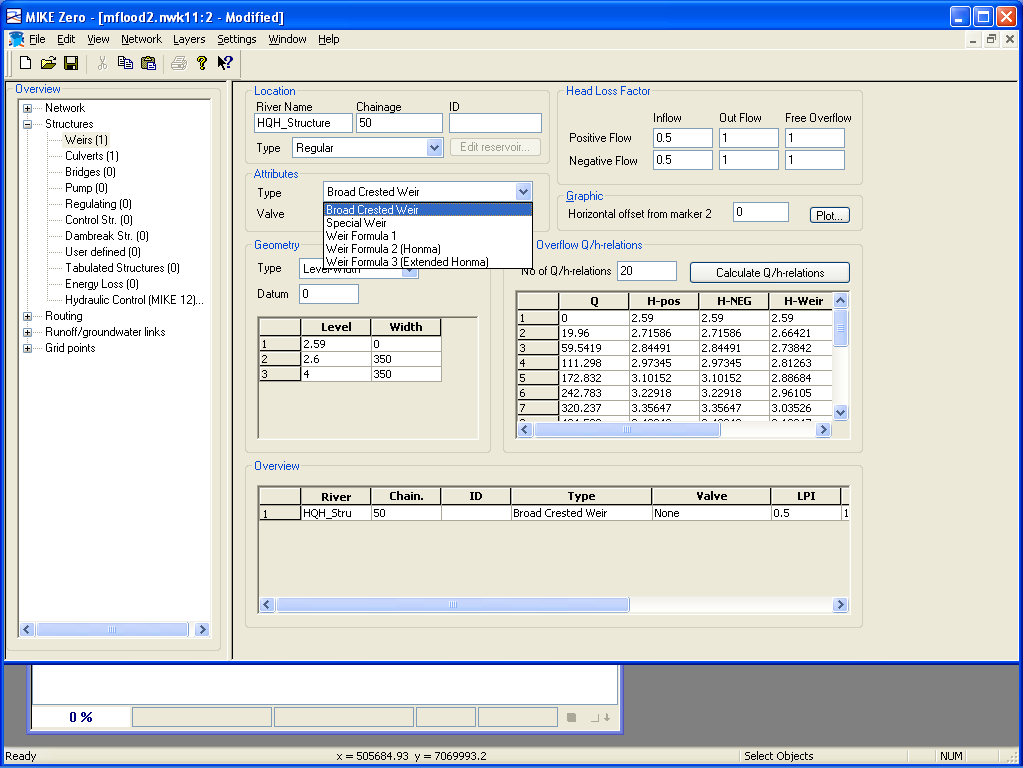 MIKE 11 STRUCTURES
Weir Attributes and Geometry
Five (5) Attribute Types
Defined as Level-Width Relationship or Using Cross-Section in Database at the Same Chainage
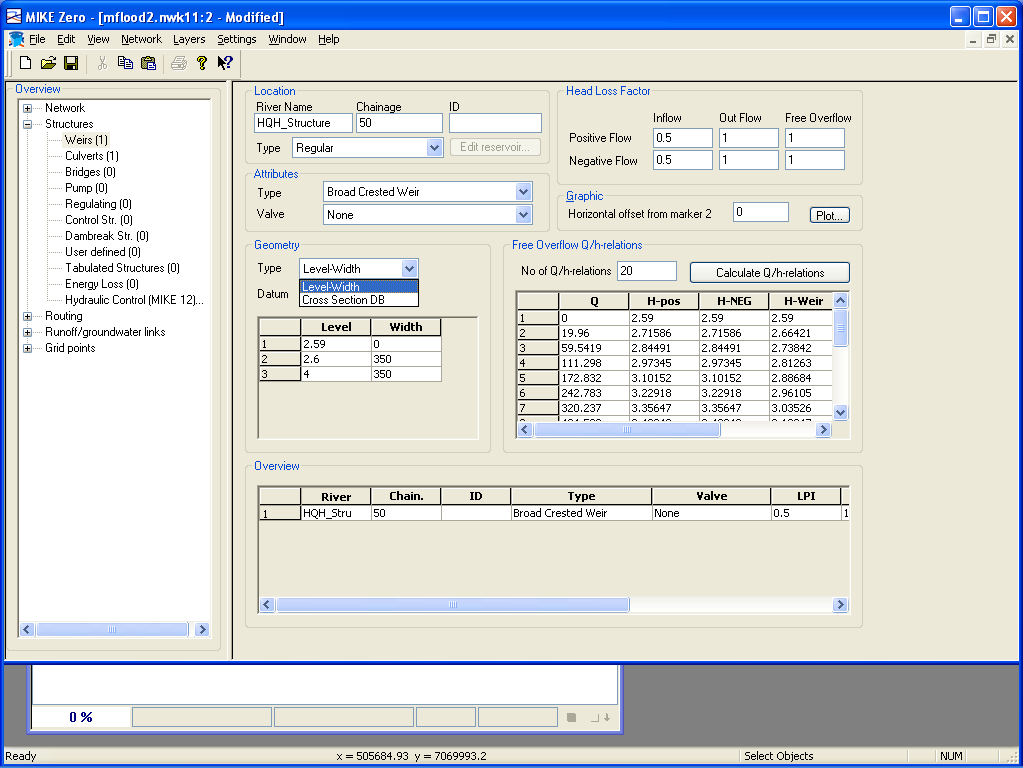 Selecting Weir Formulas Results in Different Dialog Boxes for Parameters
© DHI
MIKE 11 STRUCTURES
Broad Crested Weir and Special Weir
Broad Crested Weir

 Level-Width




 Cross Section DB





Special Weir has Same Geometric Input as Broad Crested Except the Q/h Relations can be Manually Inserted
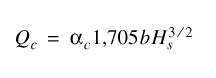 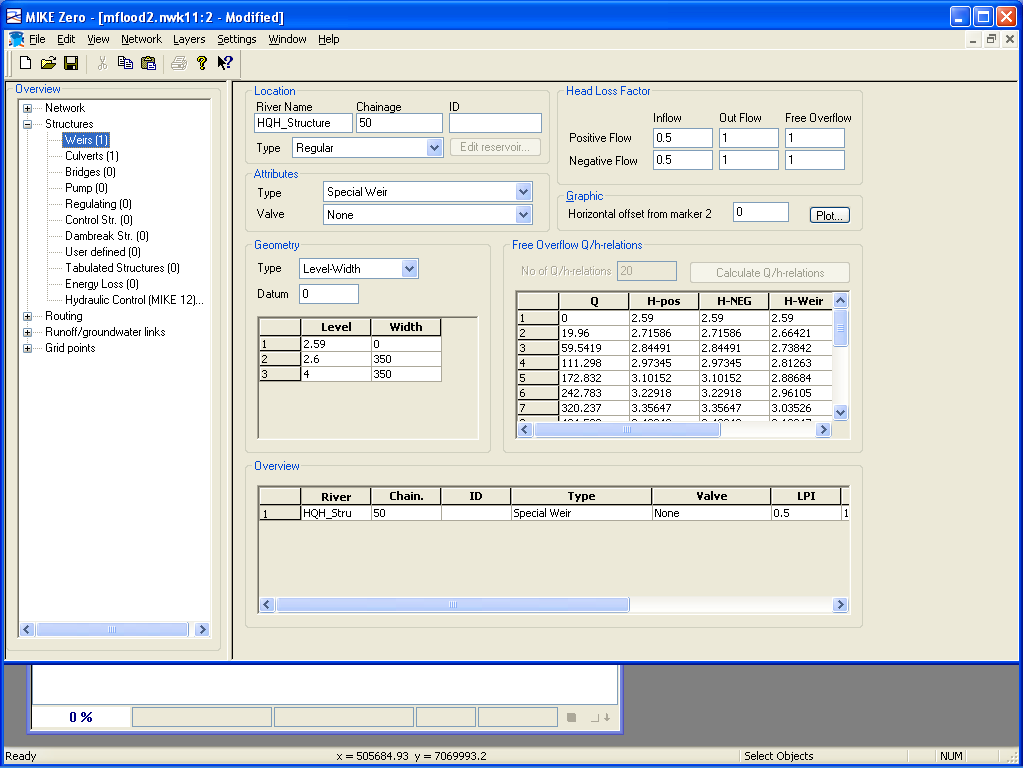 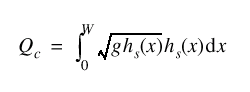 © DHI
MIKE 11 STRUCTURES
Weir Formula 1 (Villemonte)
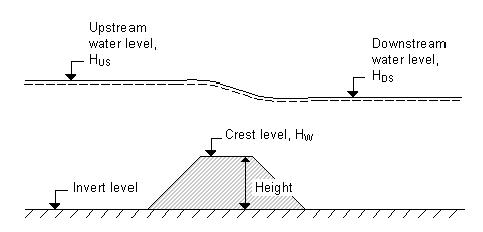 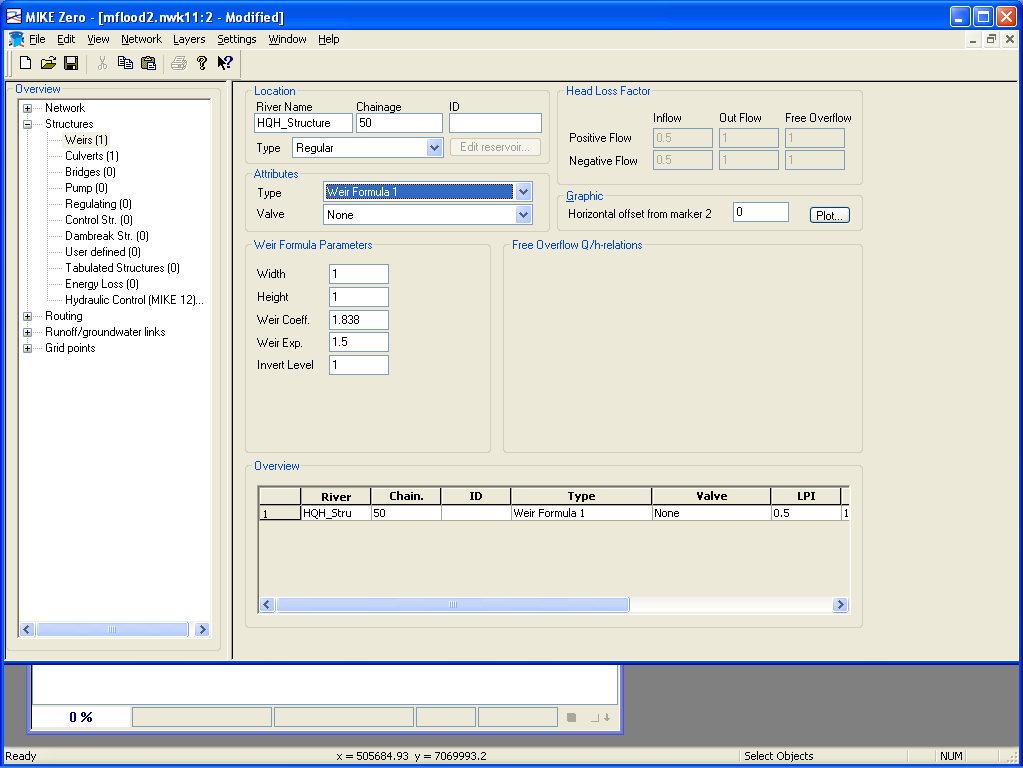 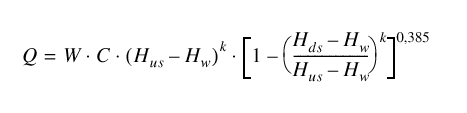 Standard Weir Expression Reduced According to the
Villemonte Formula
© DHI
MIKE 11 STRUCTURES
Weir Formula 2 (Honma)
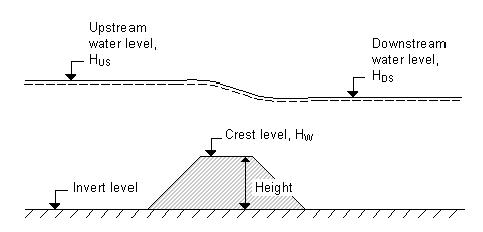 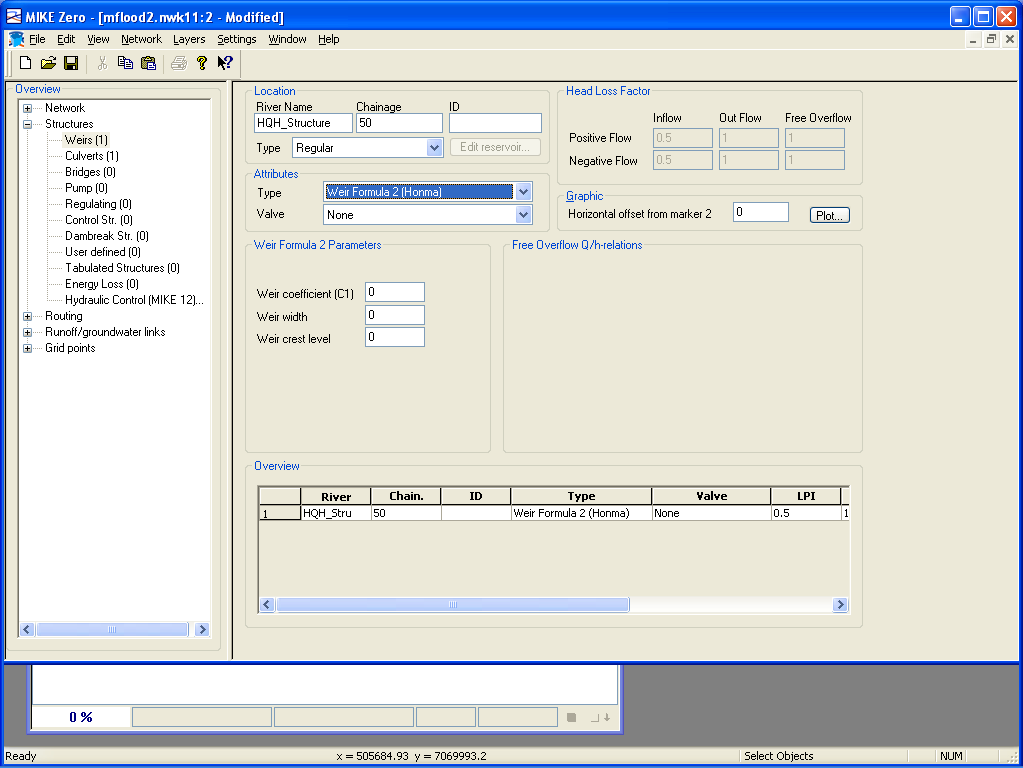 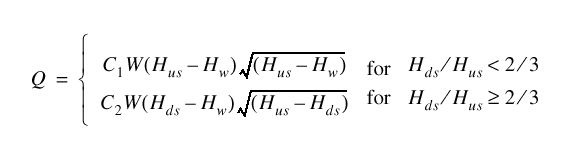 Honma Formula
for Weir Flow
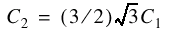 © DHI
MIKE 11 STRUCTURES
Weir Formula 3 (Extended Honma)
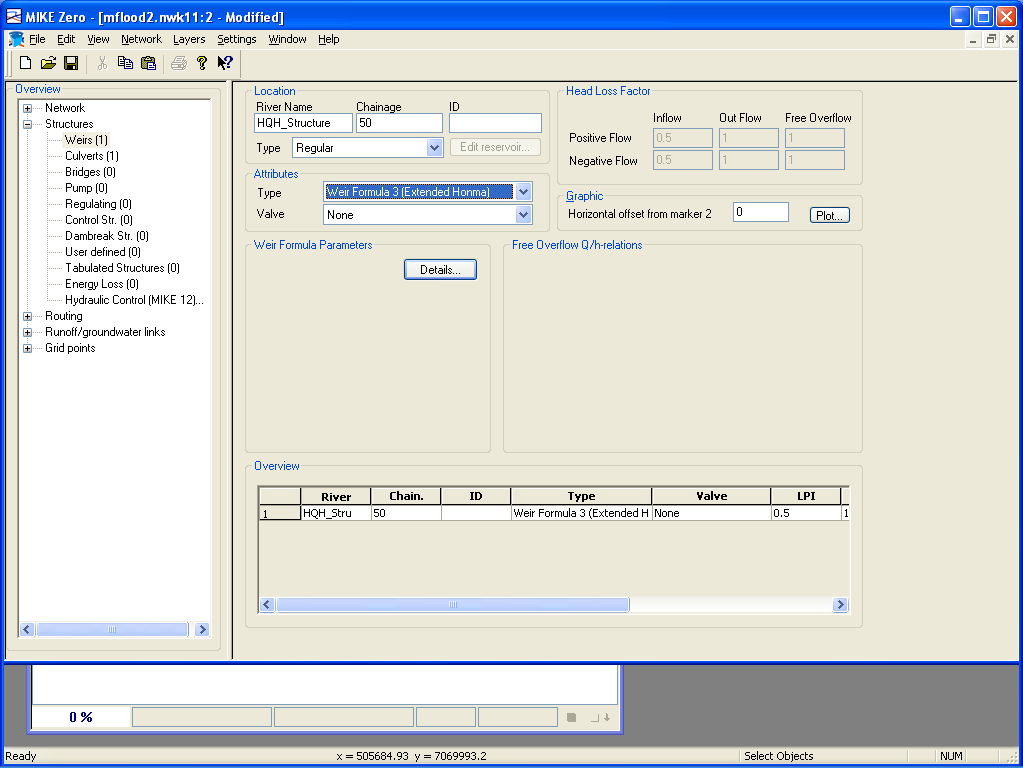 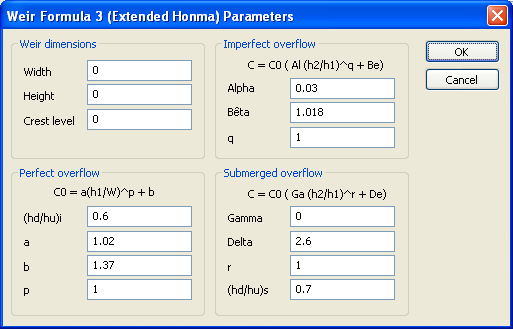 Extended Honma Formula for Weir Flow
© DHI
MIKE 11 STRUCTURES
Culvert formula
Entrance loss
Exit loss
Friction loss
Bend loss
© DHI
MIKE 11 STRUCTURES
Culverts GUI
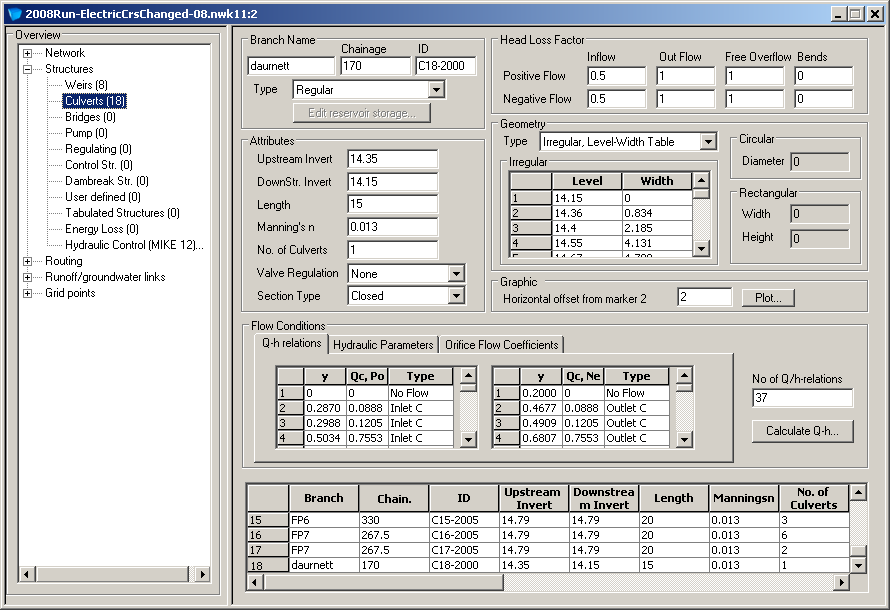 © DHI
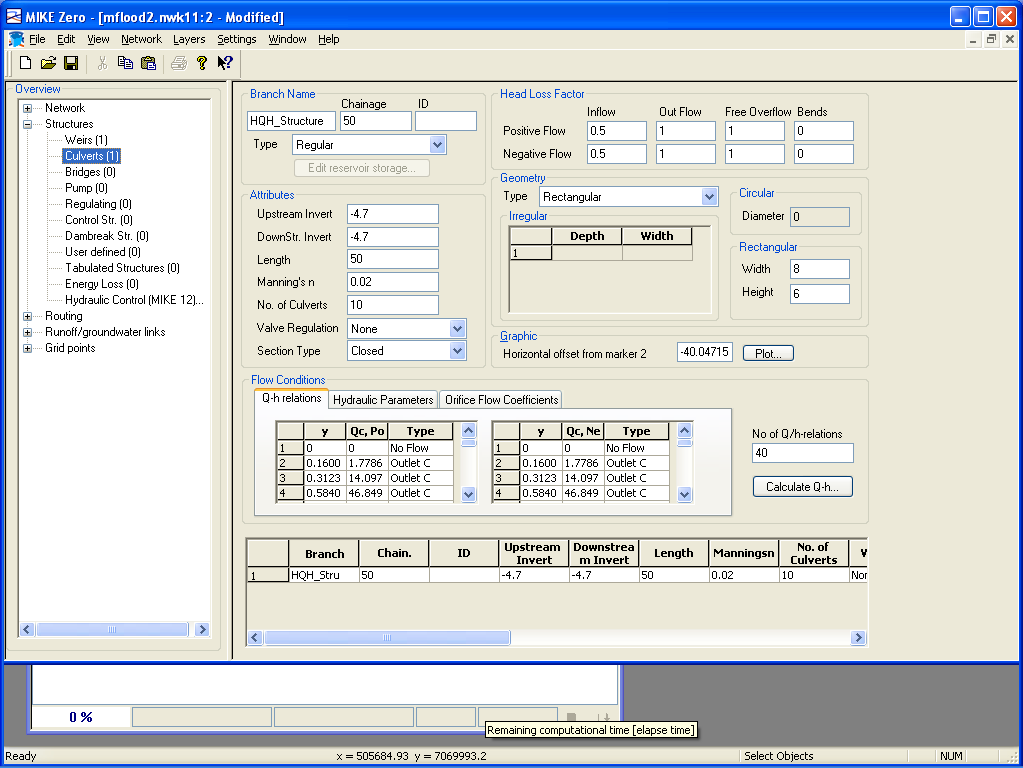 MIKE 11 STRUCTURES
Culverts
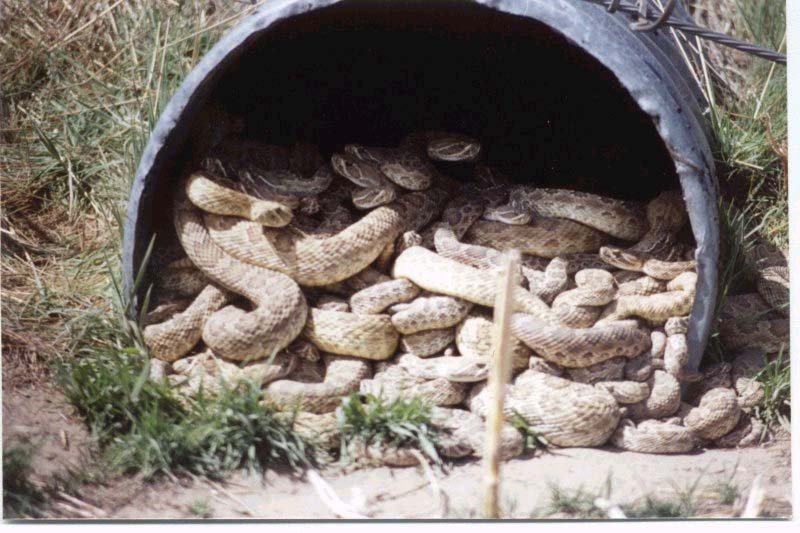 Same Types as Weirs (including Side + Reservoir)





Culverts are similar to Weirs, except:
Culverts have Length, therefore a Friction Loss
Culverts have a Soffit, therefore a possible Orifice Control Mechanism (and Vena Contractor effect)
Culverts have a Bend Loss Option
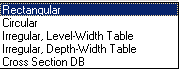 © DHI
MIKE 11 STRUCTURES
Pumps
Same Types as Weirs (including Side + Reservoir)
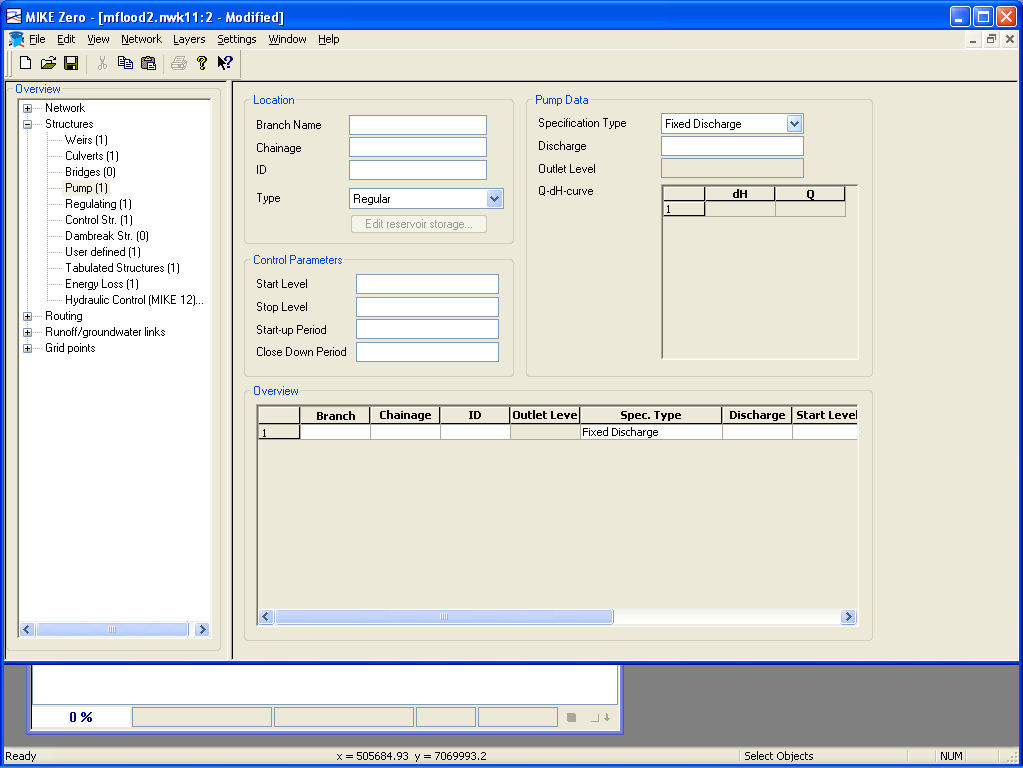 Specification Types:
 - Fixed Discharge (Q)
 - Table of Q ‘vs’ dH
A Pump is a SpecialType of Regulating Structure
© DHI
MIKE 11 STRUCTURES
Regulating Structures
Same Types as Weirs (including Side + Reservoir)
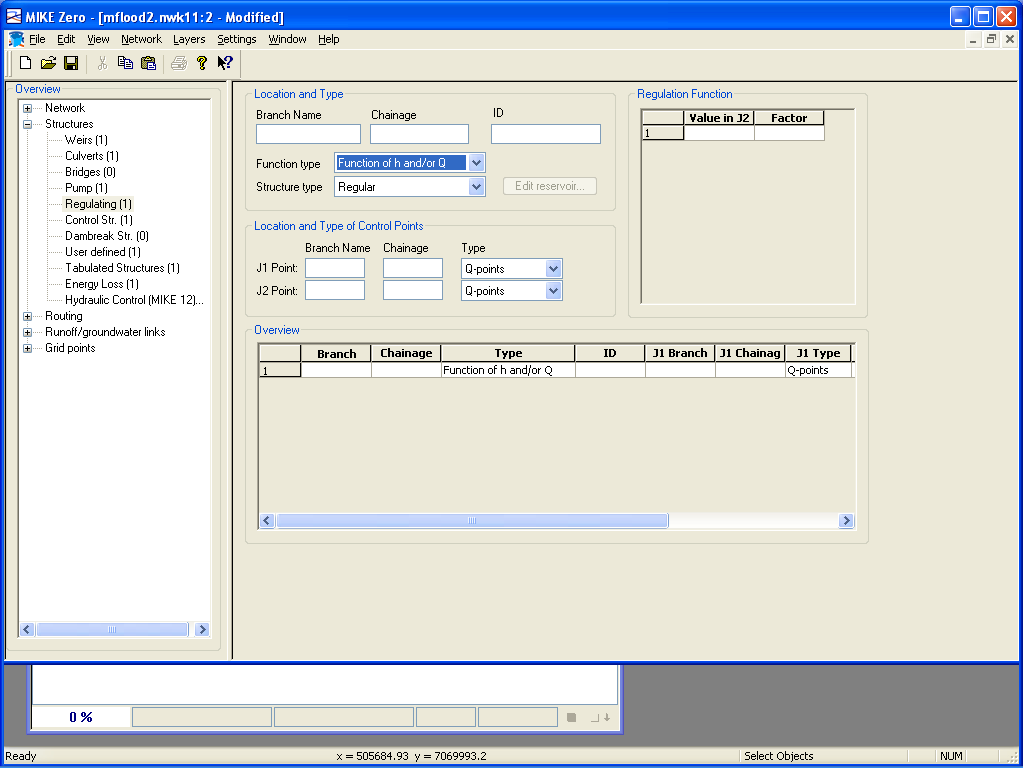 A Regulating Structure can be a Function of Time or h/Q at any Location
© DHI
[Speaker Notes: FOR EXAMPLE applied where discharge through a dam is to be regulated as a function of the water level and the inflow to the reservoir. 
The structure is regulated as a pump.]
MIKE 11 STRUCTURES
Regulating Structures
Function of Time Q = f (t):
pumps, reservoir outlet, historical release
specified in Boundary (BND11) Editor
Q (t) specified in Time Series (DFS0) File

Function of h/Q at a Location Q = A Za, where: Za is H or Q at location a
 A is a coefficient given by A = f (Zb)
 Zb is H or Q at location b

Examples:	Bifurcation, Qbif = f (Qu/s)
		Reservoir, Qout,res = f (Qin, Hres)
		Dummy branch, Q = 1  or  Q = f (Zb)
© DHI
MIKE 11 STRUCTURES
Tabulated Structures
User Defined Tables of Flow ‘versus’ Level

Calculation Modes:
 Qstr = f (Hu/s, Hd/s)
 Hu/s = f (Qstr, Hd/s)
 Hd/s = f (Qstr, Hu/s)


Some Pumps canbe Modelled as aTabulated Structurewith Qpump = f (Hu/s, Hd/s)
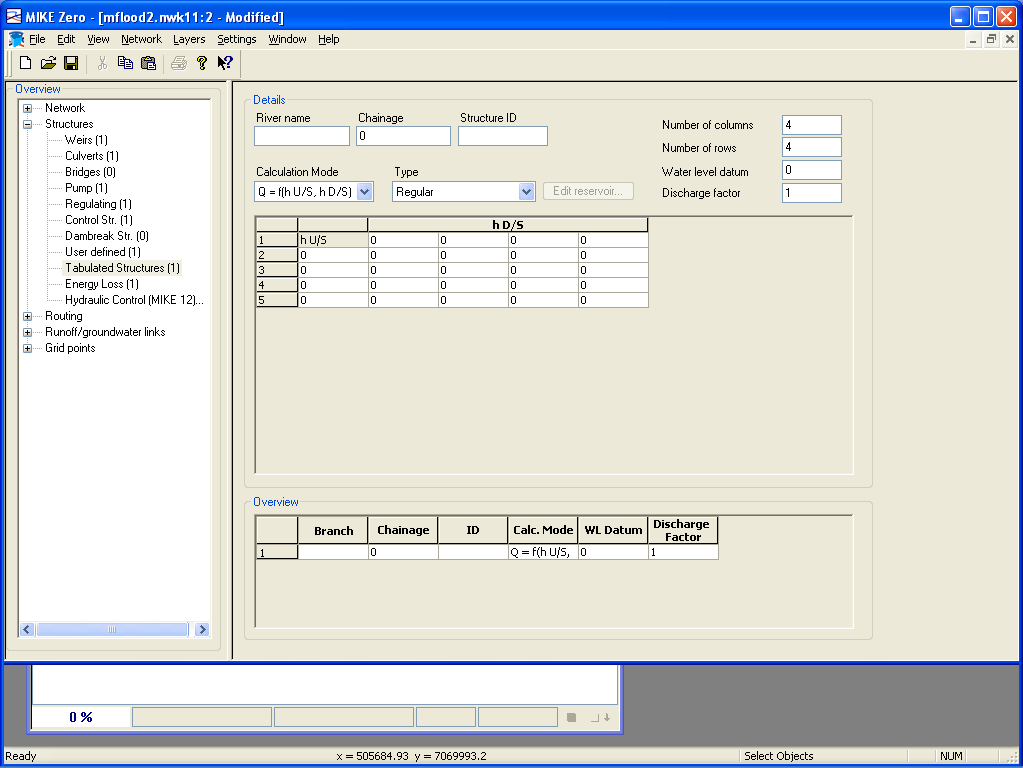 © DHI
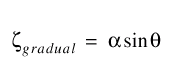 where,  = 0.1 to 0.2
MIKE 11 STRUCTURES
Local Energy Loss
Used to model:

Abrupt Changes in Alignment
Gradual Changes in Alignment








User defined energy loss
Flow contraction loss
Flow expansion loss
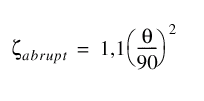 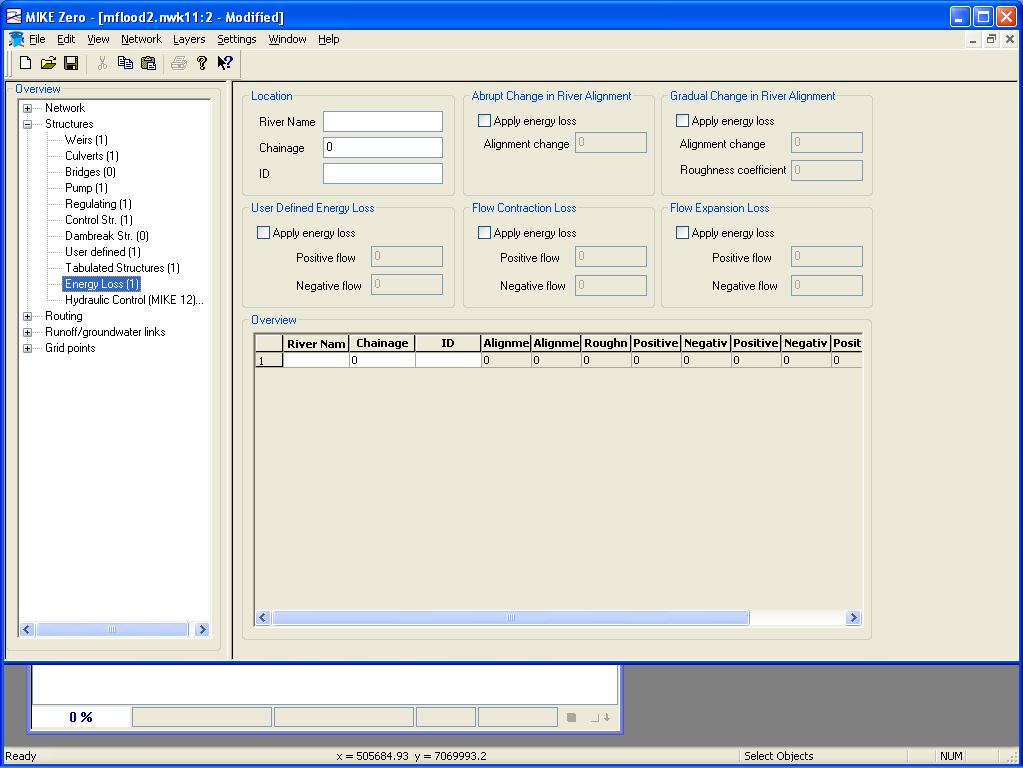 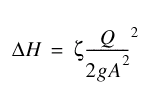 © DHI
MIKE 11 STRUCTURES
(In)-Stability in Structures

Ensure there is sufficient headloss through the structure. A very small headloss leads to an ill-conditioned solution  Increase energy loss or remove structure

Ensure a monotonically increasing Q/h-relation 
 Edit the Q/h-relation by hand or change structure geometry

Ensure gradual variation in structure area
 Alter structure area slightly

Also play with Delta, Delhs, Zetamin and Inter1Max in the HD11 file, default values page
© DHI